Warm-up
How are the concepts of a limit and continuity related?
The limit may exist whether the function is continuous or not, but in order for a function to be continuous the limit must exist.
Continuity and Interm. Value Theorem
1.4 Day 2
On the agenda:
Continuity of Composite Functions
Continuity in Piecewise Functions
Intermediate Value Theorem
HW:  p. 77-78 # 45-51 Odd, 55, 57, 61, 63, 69, 75-79 Odd, 83, 87, 89, 95bc
Quick Glance at continuity on a closed interval
1.  It has to be continuous 
on the open interval (a, b)

2.           has to equal f(a) and 

          has to equal f(b)

All number 2 means is that the limit at the end points must exist.  No holes!
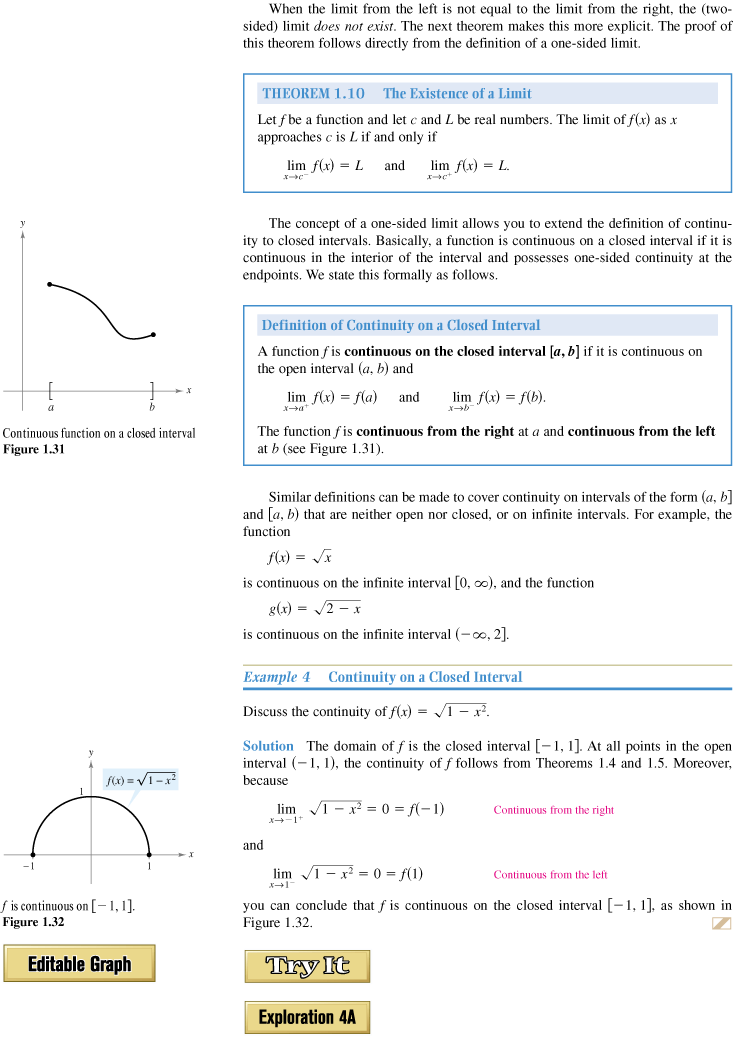 Continuity of Composite Functions
Continuous functions can be added, subtracted, multiplied, divided and multiplied by a constant, and the new function remains continuous. (Refer to Theorem 1.11 in the book)

When given two different functions, first find the composite function and then evaluate for continuity.

Hint to save time: composite of continuous functions are continuous.
You Try
Given:
Will the composite function f(g(x)) and g(f(x)) be continuous or not?



Given:  
Will the composite function f(g(x)) and g(f(x)) be continuous or not?
Continuity in Piecewise Functions
Is the following function continuous?


Is each function continuous?
Where is the only possible discontinuity?
Go through the definition to check for continuity!
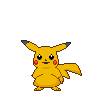 Here we go Pikachu!
1.  f(1) = 1

2. 
 
2.

3.
Therefore f(x) is Continuous!
You Try
Is the following function continuous?
Intermediate Value Theorem
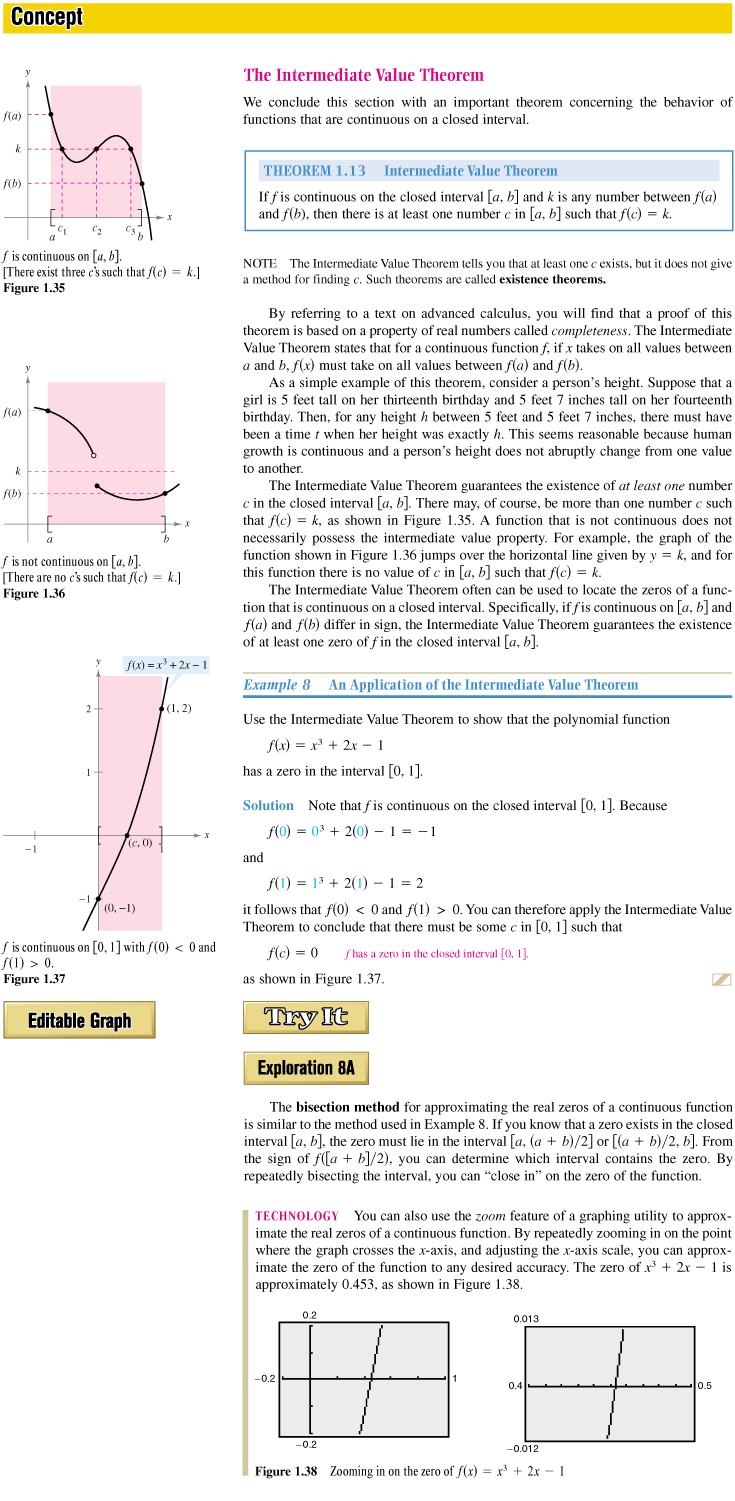 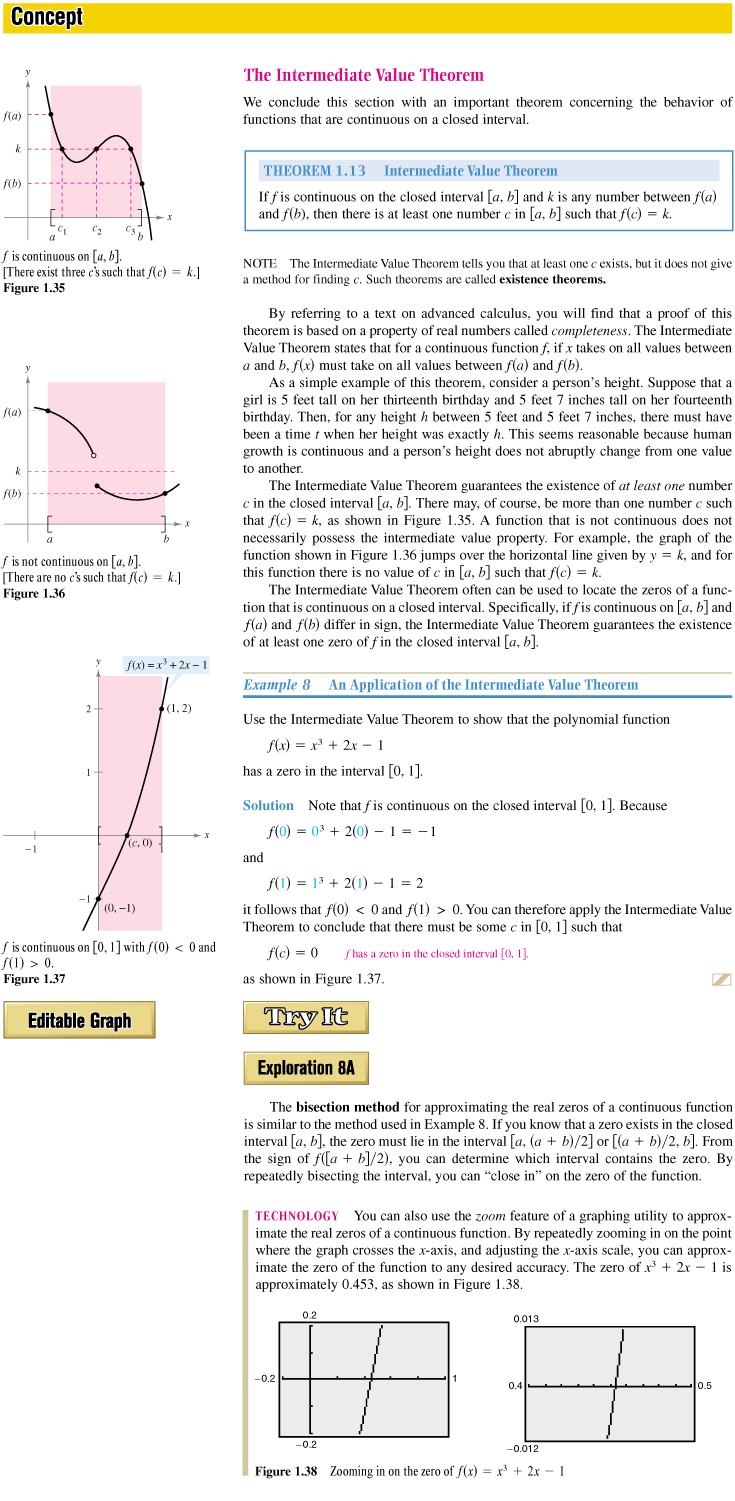 Application Of Int. Value Theorem
Use the Intermediate Value Theorem to show that the polynomial function
    has a zero in the interval [0, 1].
Hmm…what is our k value in the problem?
Let’s find f(0) and f(1)
      f(0) = -1 and f(1) = 2
What does this tell us?
It tells us that…
There is at least one number c in [0, 1], where f(c) = k = 0.
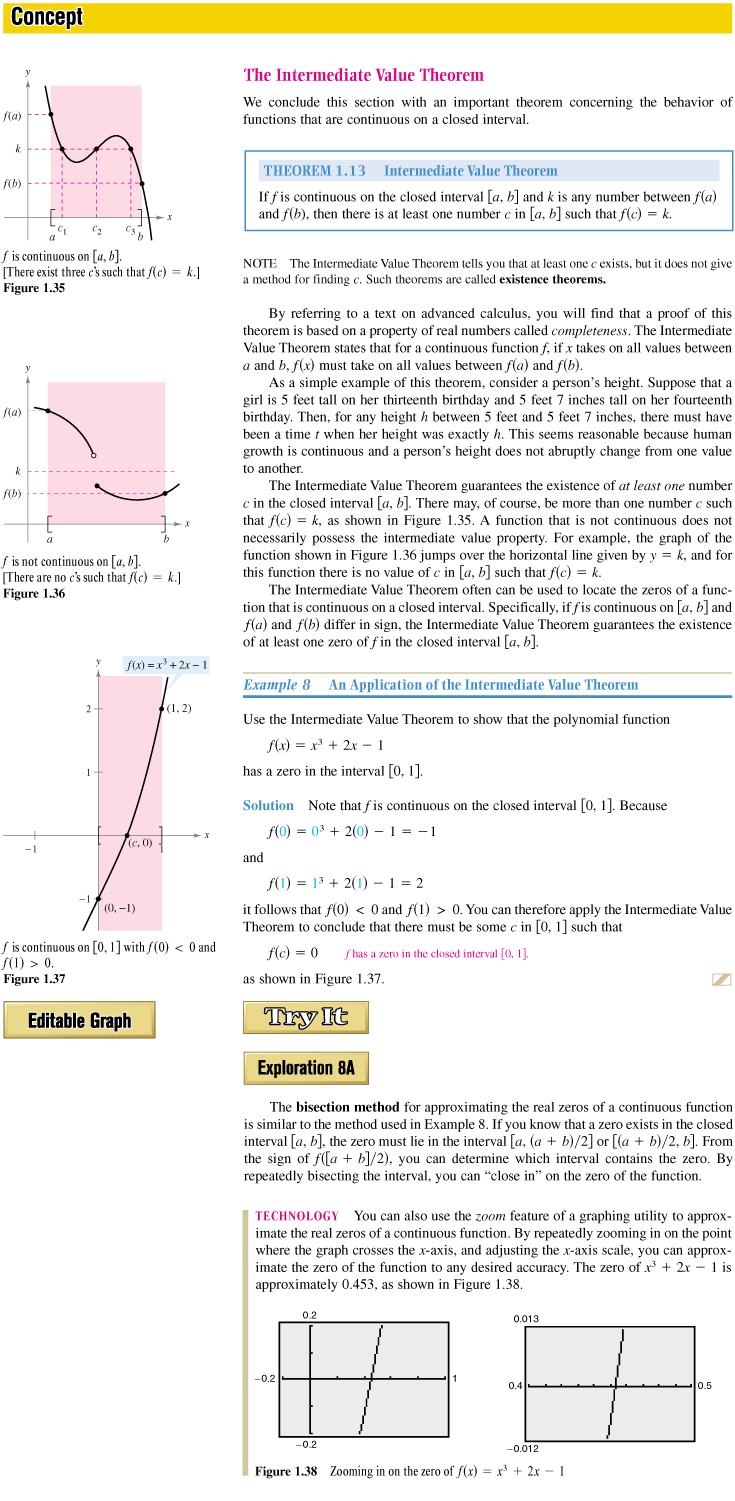 Another Example
Verify that the Intermediate Value Theorem applies to the indicated interval and find the value of c guaranteed by the theorem.


Do we care that f(x) is discontinuous at x = 1?
              
Since f(x) is continuous and f(c) given is between
            and f(4), according to IVT there does exit a c where f(c) = 6.
Now set f(x) = 6 and solve x that represents your c.